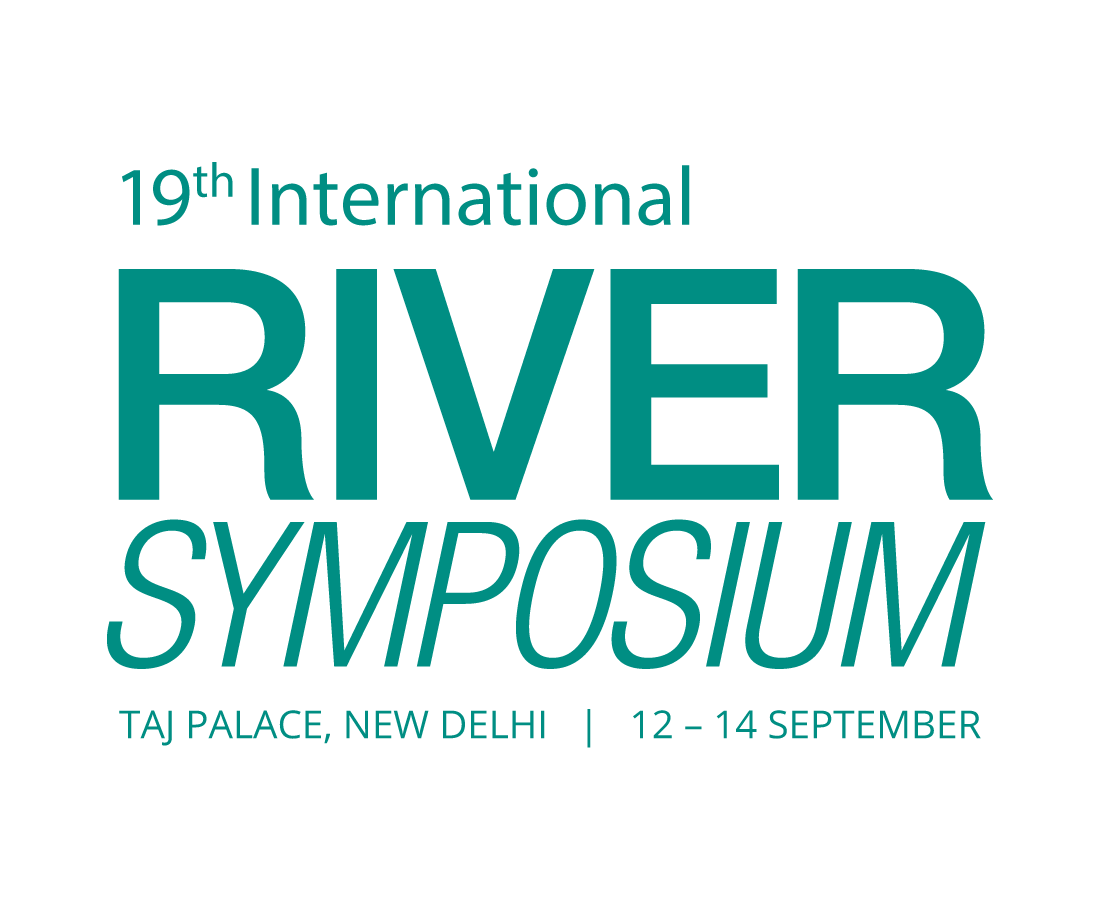 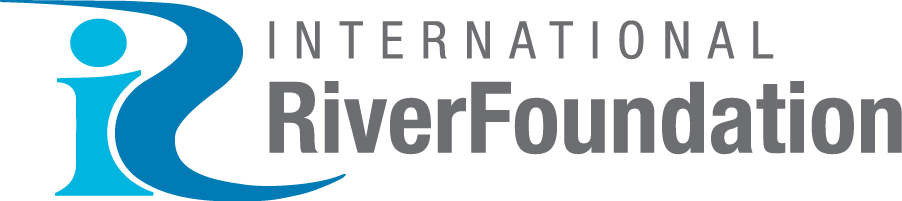 TAJ PALACE, NEW DELHI  |  12 – 14 SEPTEMBER 2016
ACADEMIC DOCUMENTATION TO RESTORE RIVER: A SUCCESS STORY ON BORAL RIVER, BANGLADESH
Presented by 
Nusrat Islam Khan
Director of Communications and Campaign
Riverine People
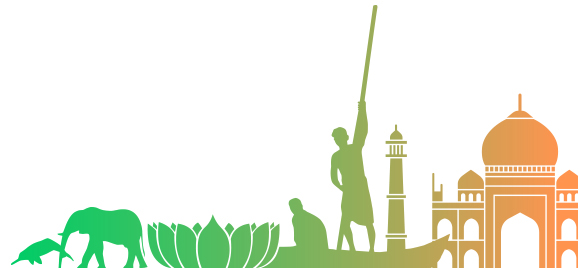 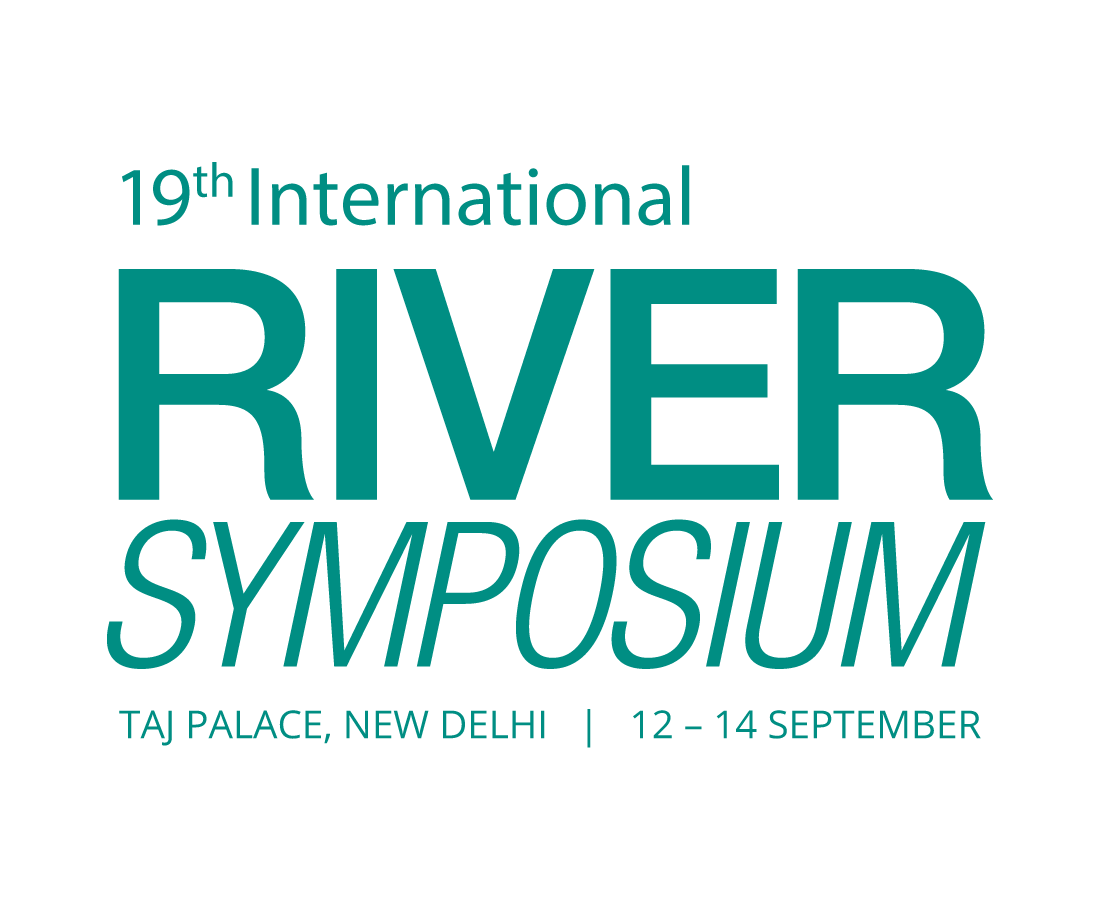 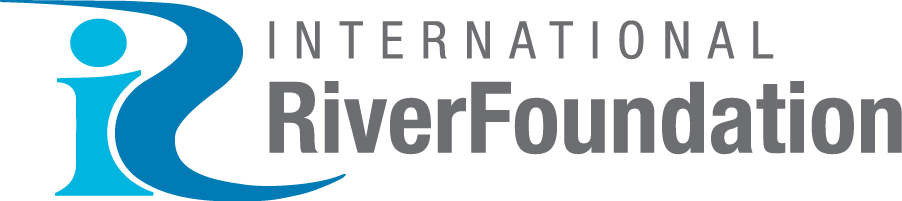 TAJ PALACE, NEW DELHI  |  12 – 14 SEPTEMBER 2016
River Boral Was Almost a Dead River
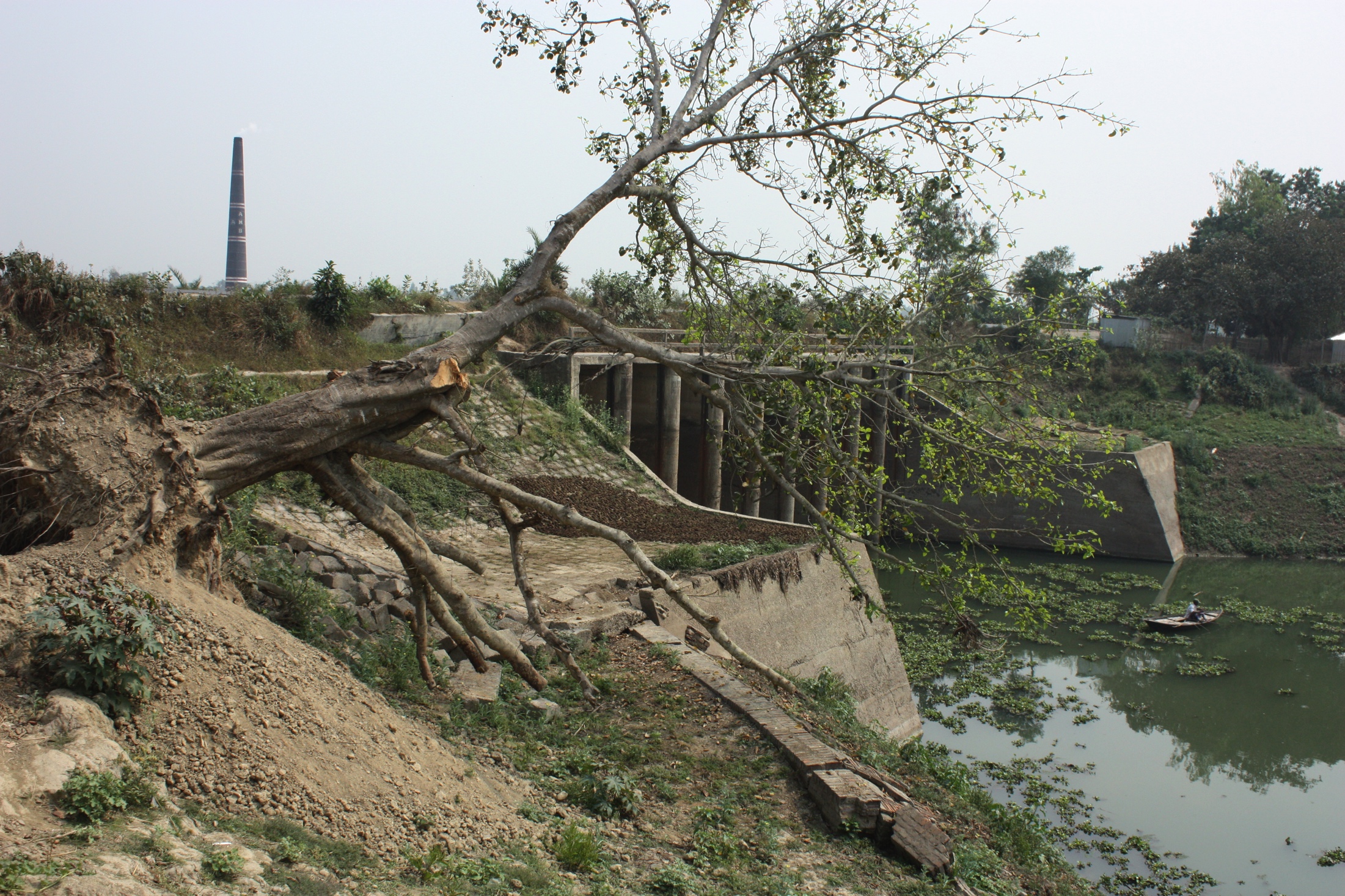 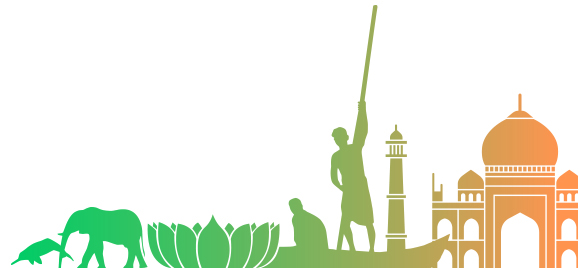 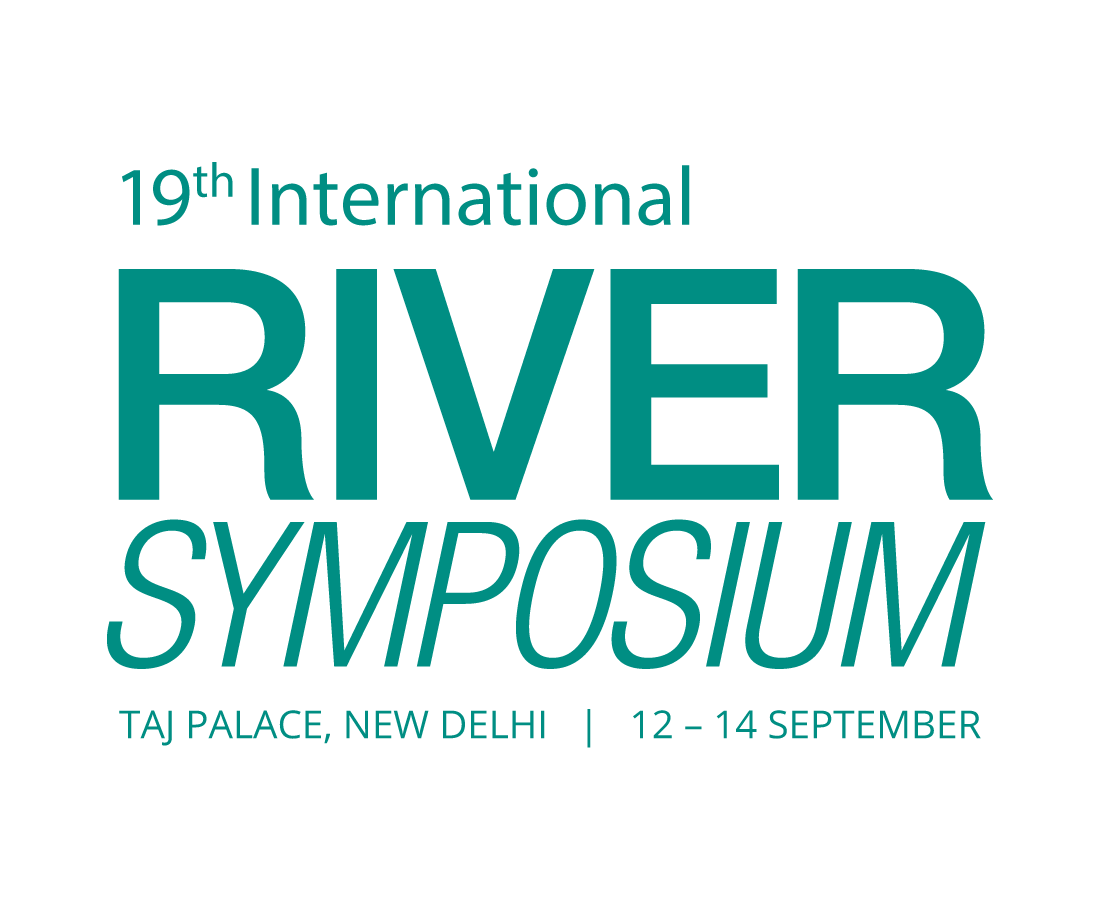 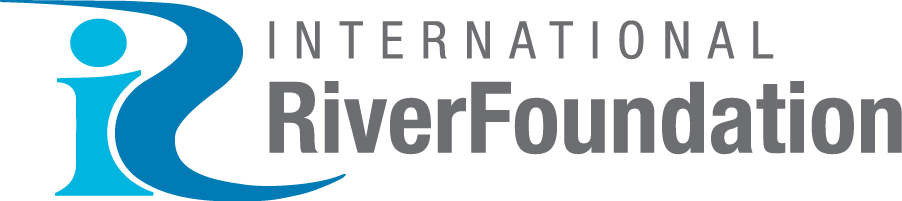 TAJ PALACE, NEW DELHI  |  12 – 14 SEPTEMBER 2016
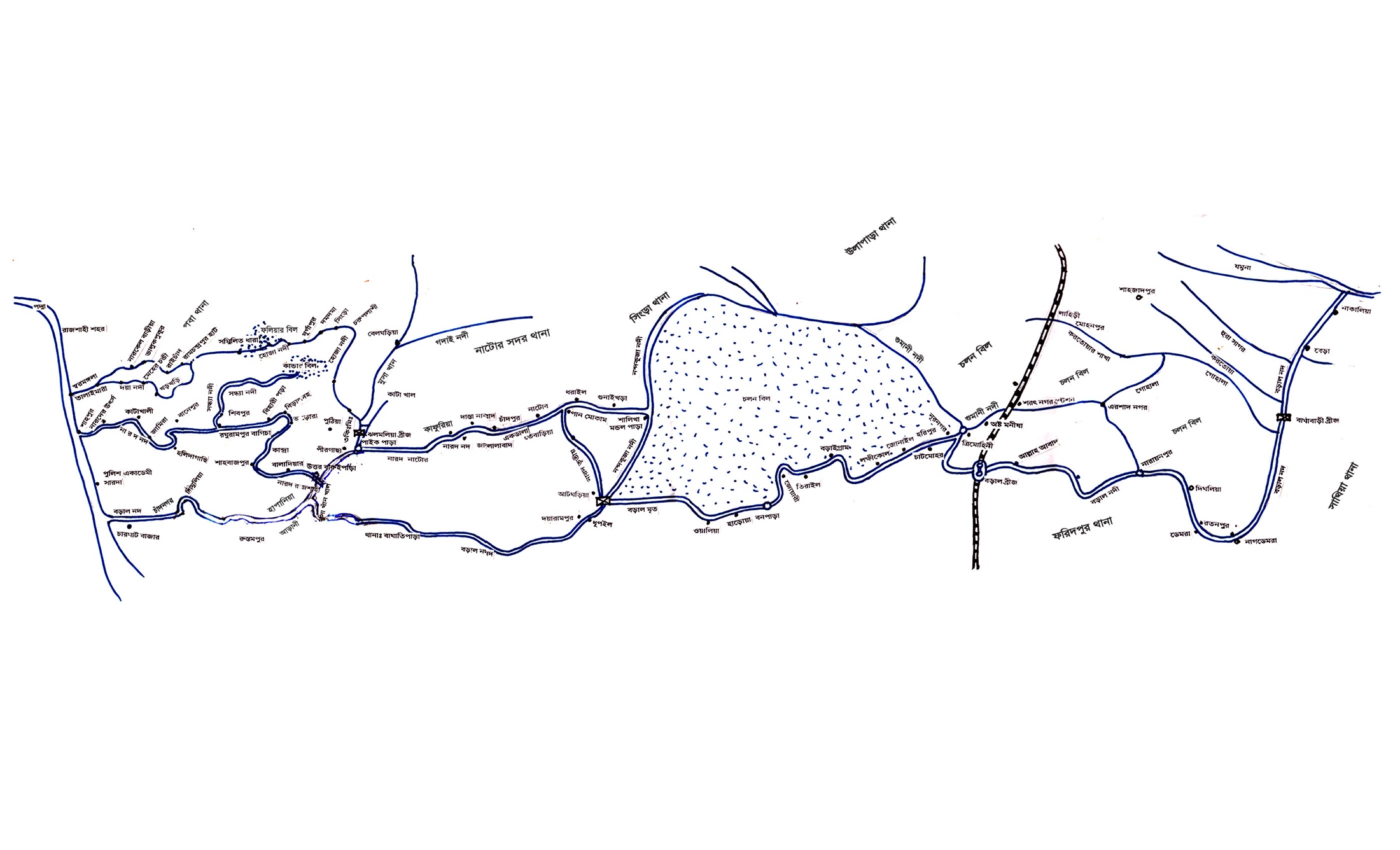 A location map of River Boral
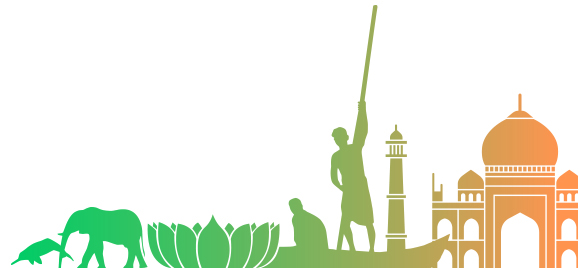 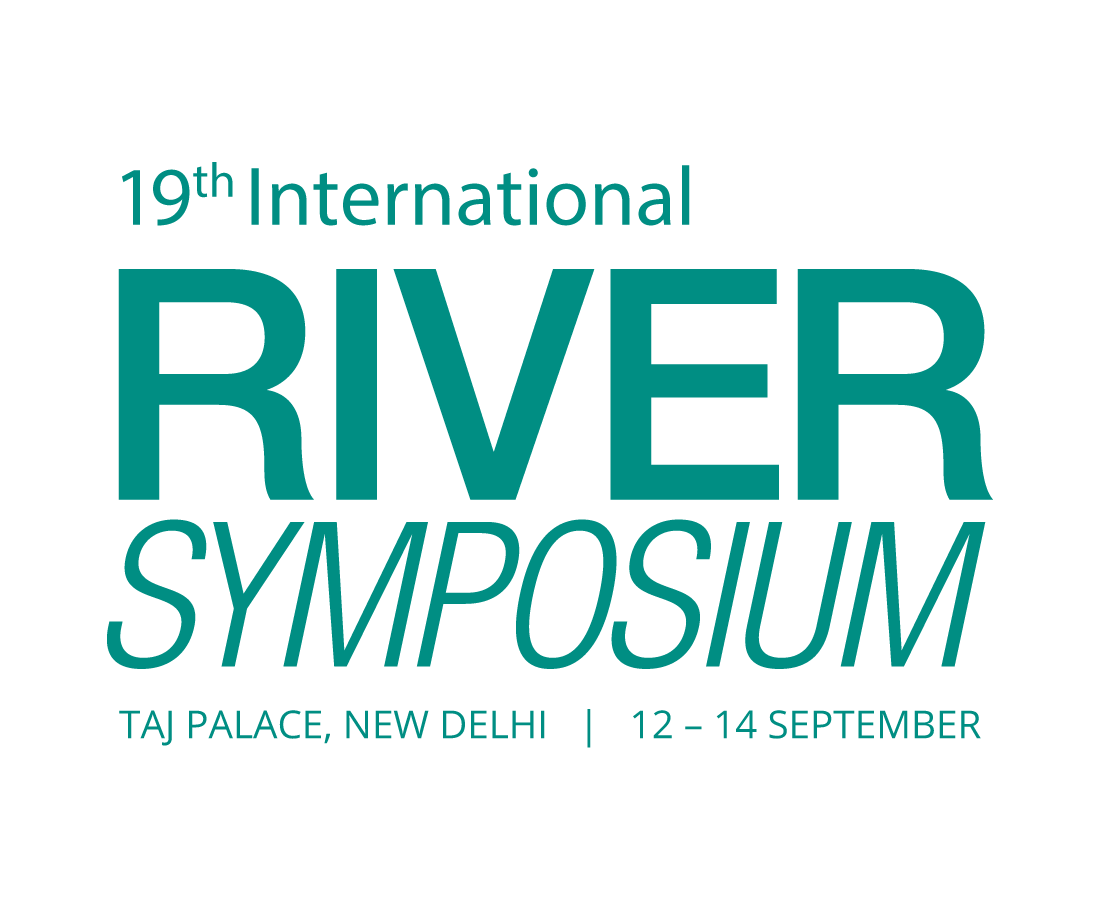 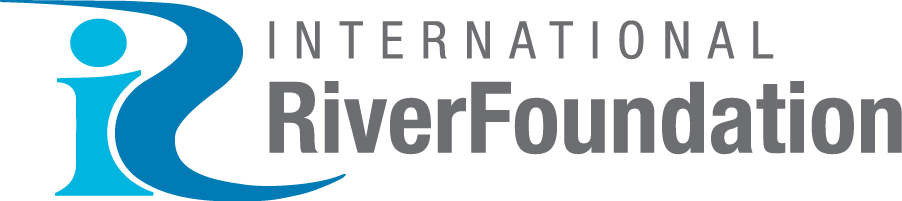 TAJ PALACE, NEW DELHI  |  12 – 14 SEPTEMBER 2016
Why Boral restoration became a burning issue among people
Boral is a 220 kilometer long and large river of Rajshahi and Pabna region of northwestern Bangladesh, generated from River Padma and passes through Chalanbeel

It used to an important role in communication, agriculture, environment and culture of that area

An issue never treated as national issue before raising the voice from local community

 Boral was the worst victim of sluice gate and earthen cross dam by government agencies

Boral was turned into a logged water body and used as fish hatchery

The farming of cultivable fish species became a threat to local species for the benefit of politically powerful entity
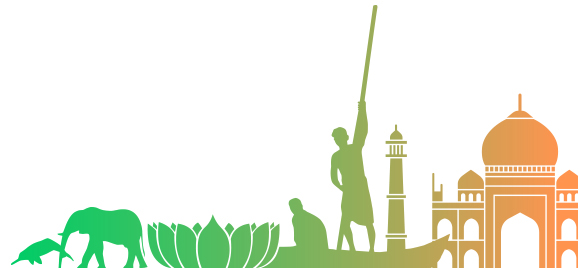 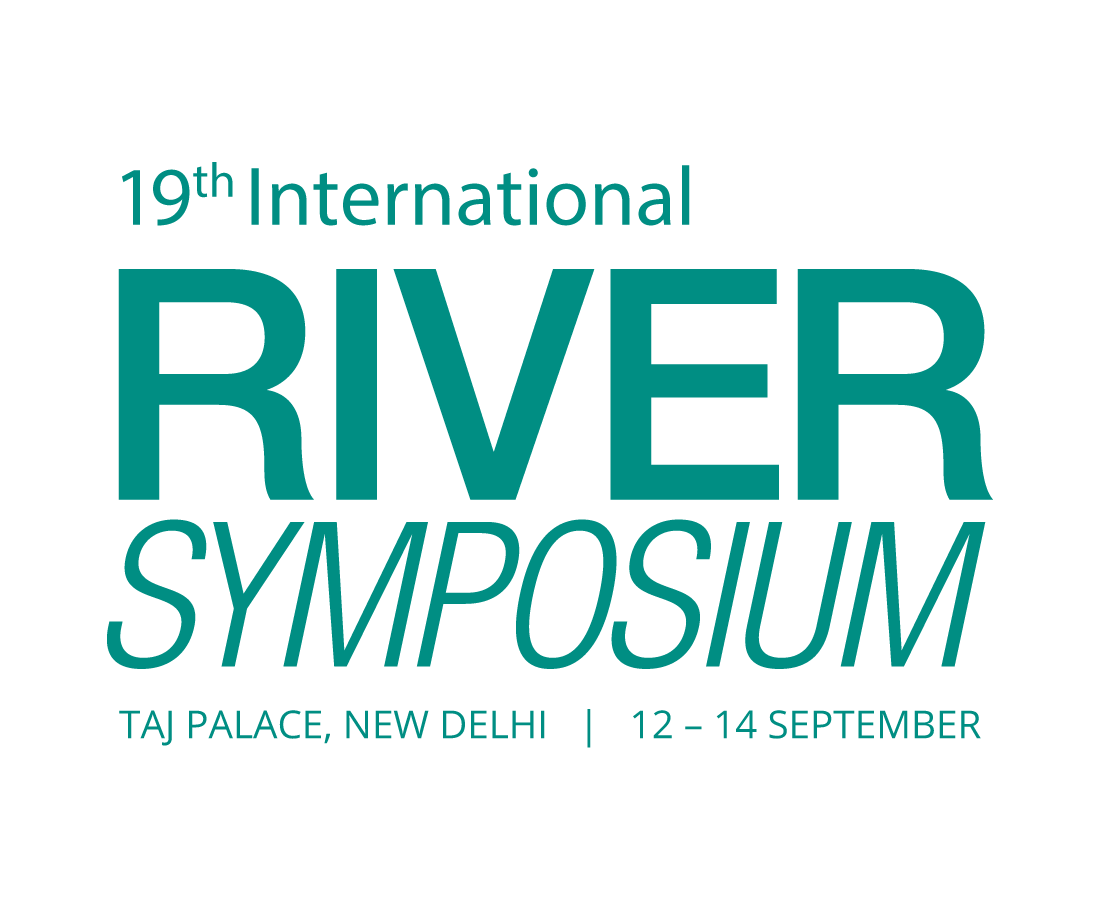 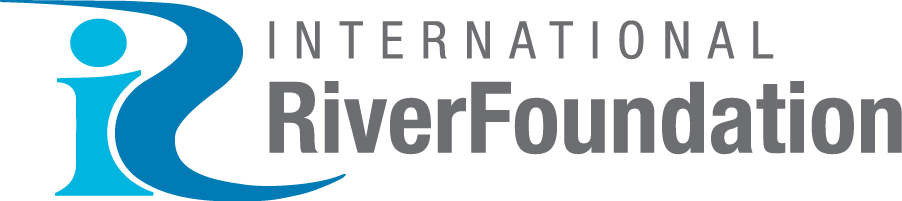 TAJ PALACE, NEW DELHI  |  12 – 14 SEPTEMBER 2016
River Boral Movement
The movement was conduct by Riverine People and the 'Boral Rakkha Andolon’ – A River Committee and Chalanbeel Rokkha Andolon

In 2008, a joint movement made a huge outcome by Boral Rokkha Andolon, Chalanbeel Rokkha Andolon, Riverine People, Bangladesh Poribesh Andolon- BAPA 

Engaging community people, journalists, writers, development workers, teachers and students through developing an academic document for River Boral restoration movement

The academic documentation helped to communicate common people to involve into the movement as well as the authorities were advocate by the alternate solutions

Through the documented movement, Government agencies had removed the earthen cross roads; implemented a dredging project and decommissioning the sluice gates under process
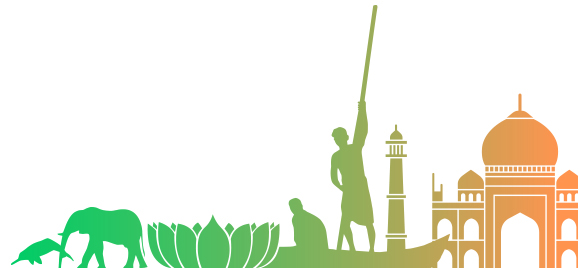 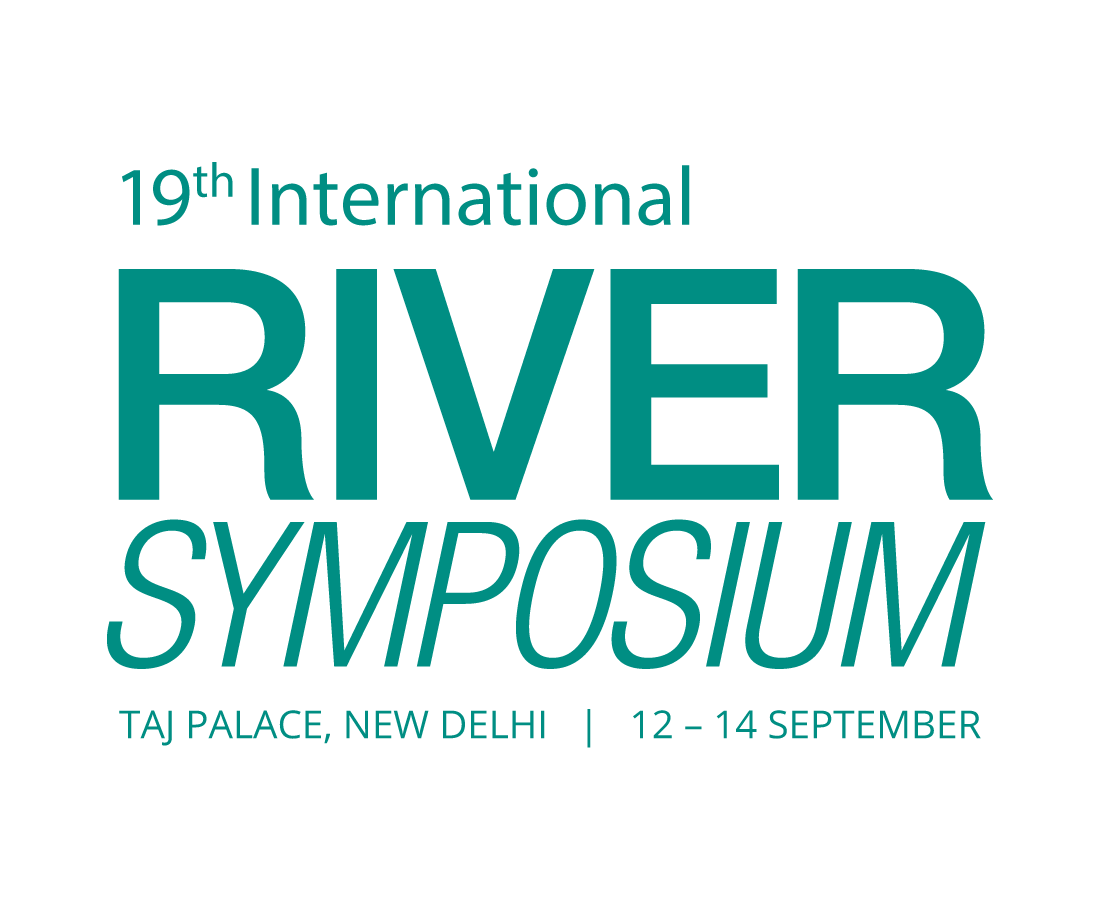 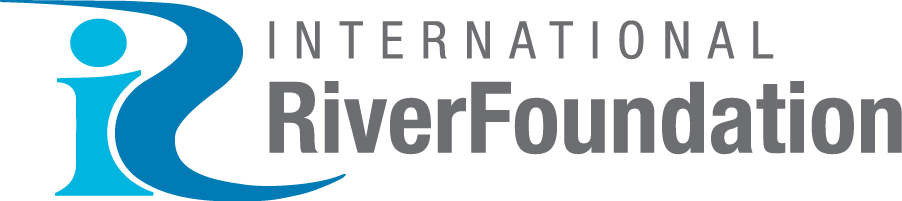 TAJ PALACE, NEW DELHI  |  12 – 14 SEPTEMBER 2016
Glimpse of the movement for Boral restoration
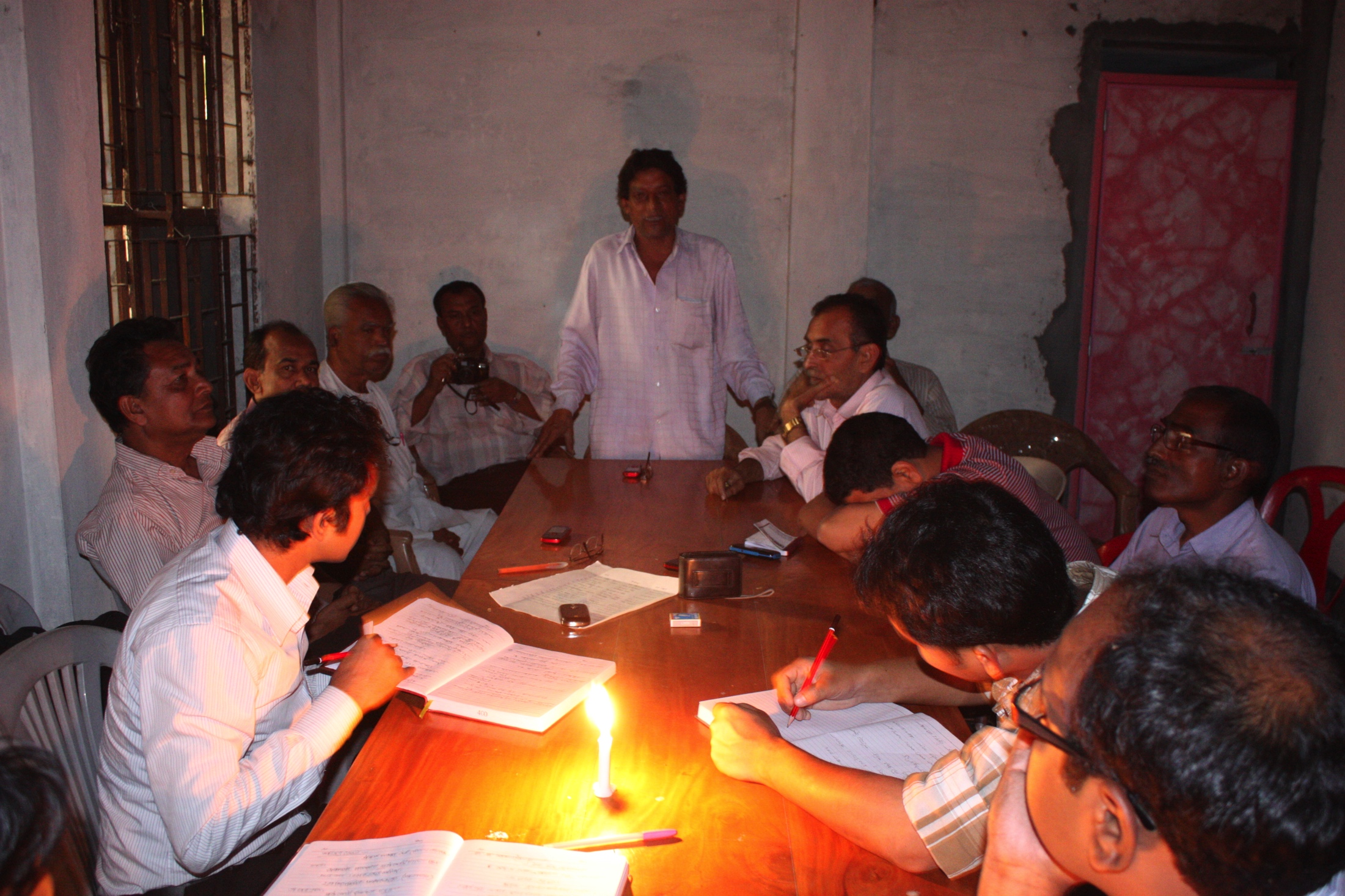 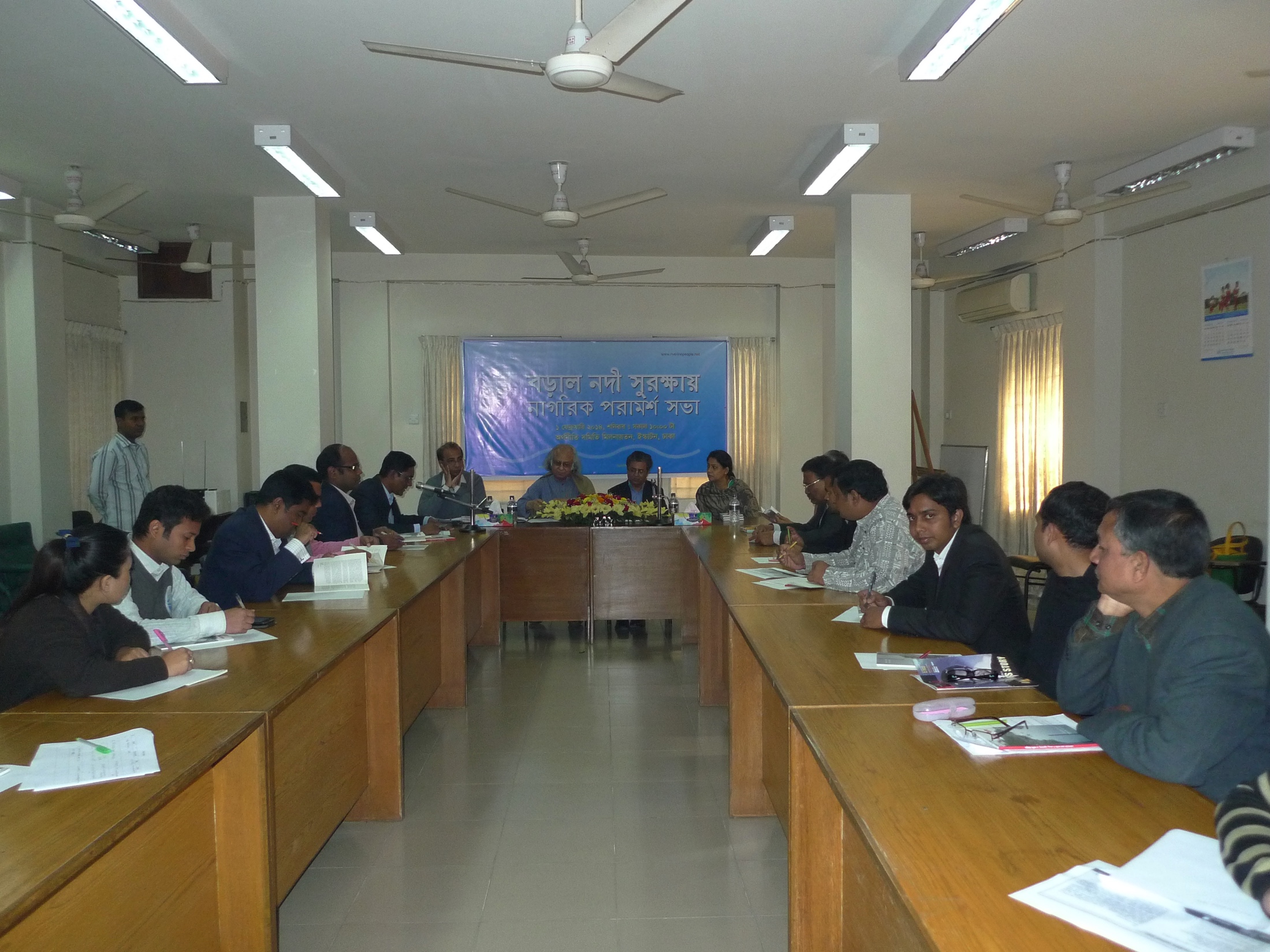 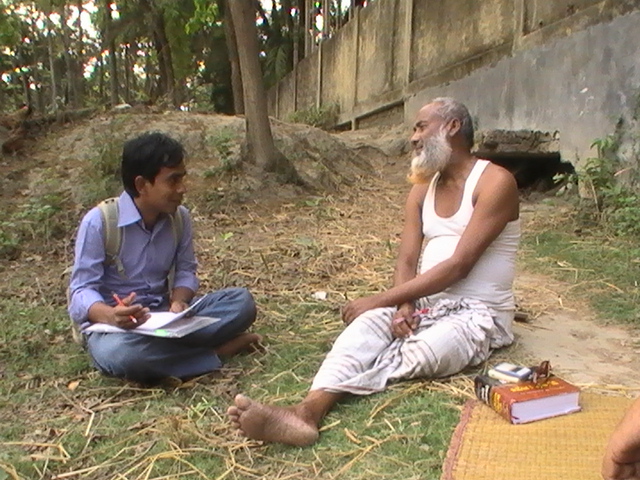 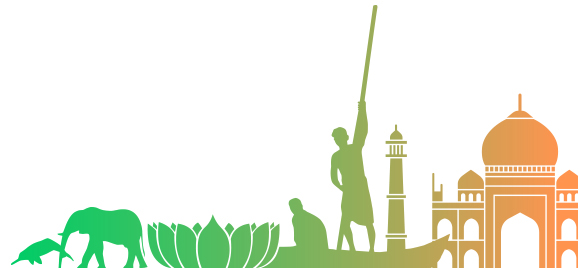 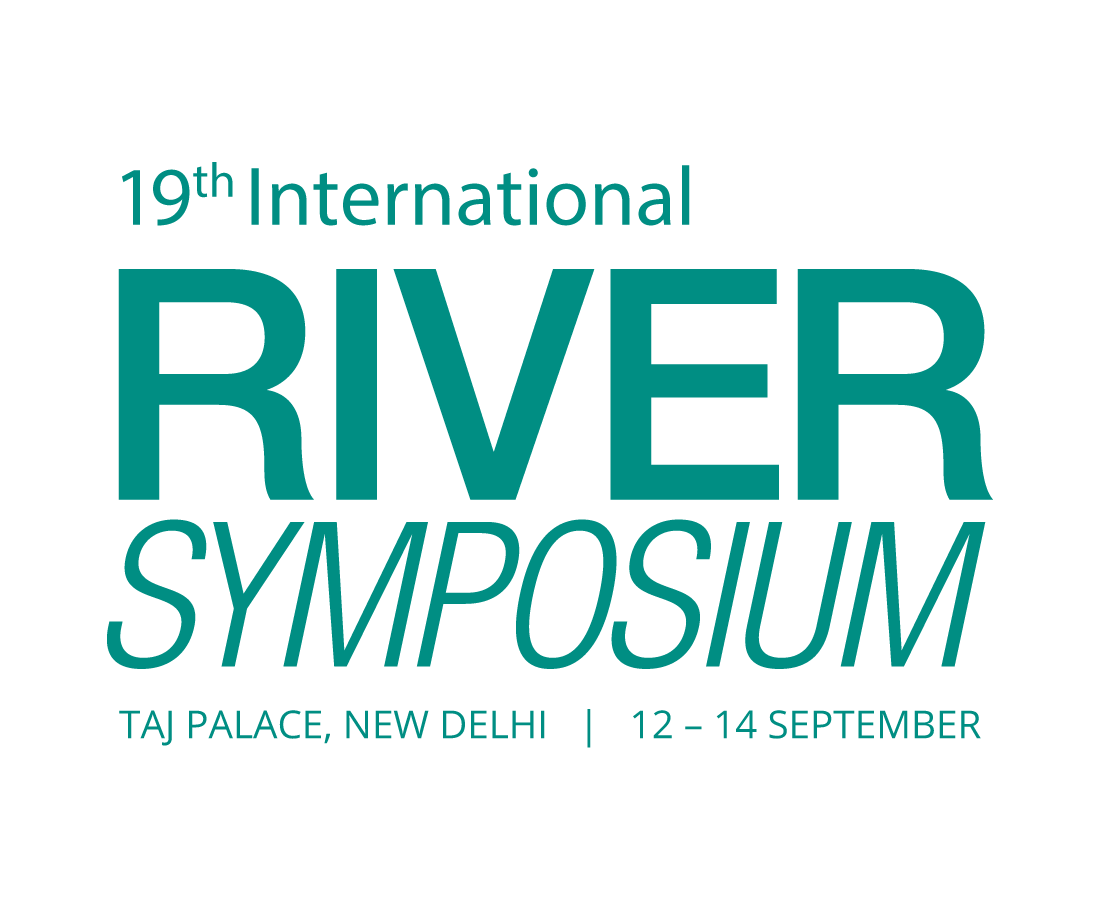 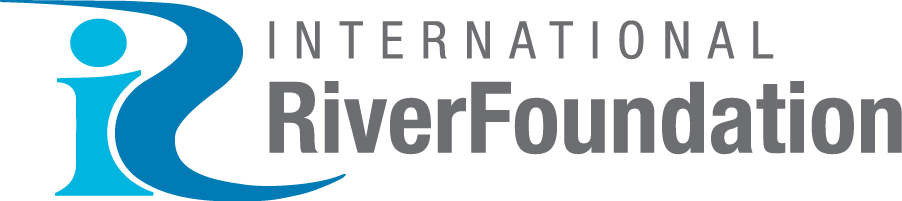 TAJ PALACE, NEW DELHI  |  12 – 14 SEPTEMBER 2016
Academic documentation- A model of sustainable activation for river
Four flows to believe for academic documentation-

People are the actor
Knowledge is the base
Independence is the power
Inclusion is the beauty
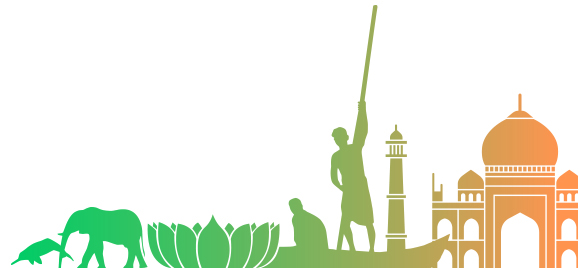 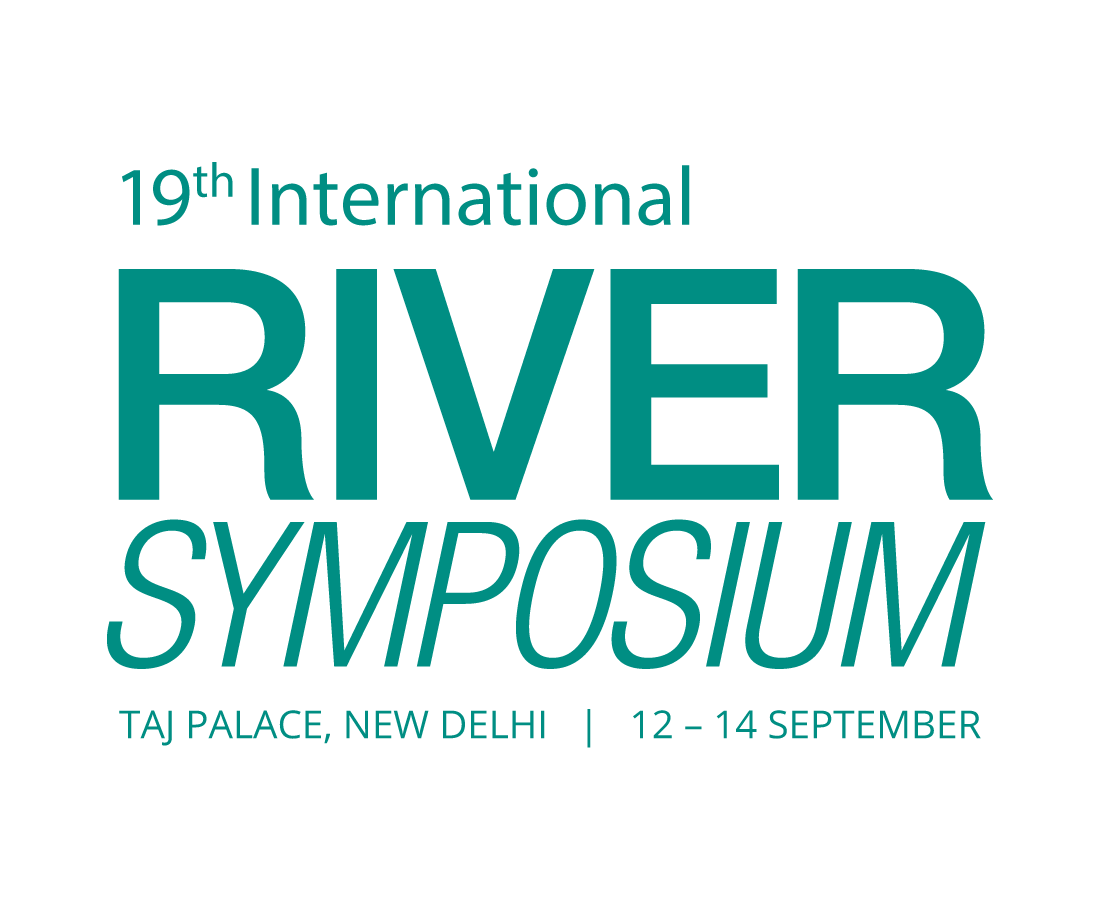 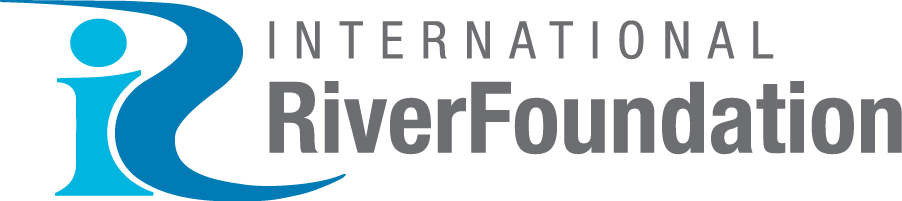 TAJ PALACE, NEW DELHI  |  12 – 14 SEPTEMBER 2016
How this model worked at River Boral restoration
Academic documentation was a process to archive the past, present and potentiality of River Boral

That documentation was not any research or any fact based report but an approach to give strength to the Boral river movement

The documentation on Boral had been done by using few social research work tools

The language of this documentation was easy to readout and targeted non-academic stakeholders of river Boral

That tool was a wonderful advocacy tool to convince the Government authorities as well as to get national attention

Through this initiative for Boral River, a huge number of people engaged in the river restoration movement with own views and innovative solutions
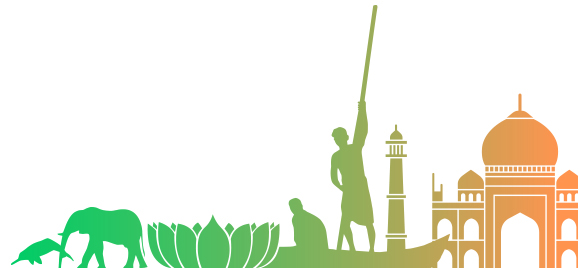 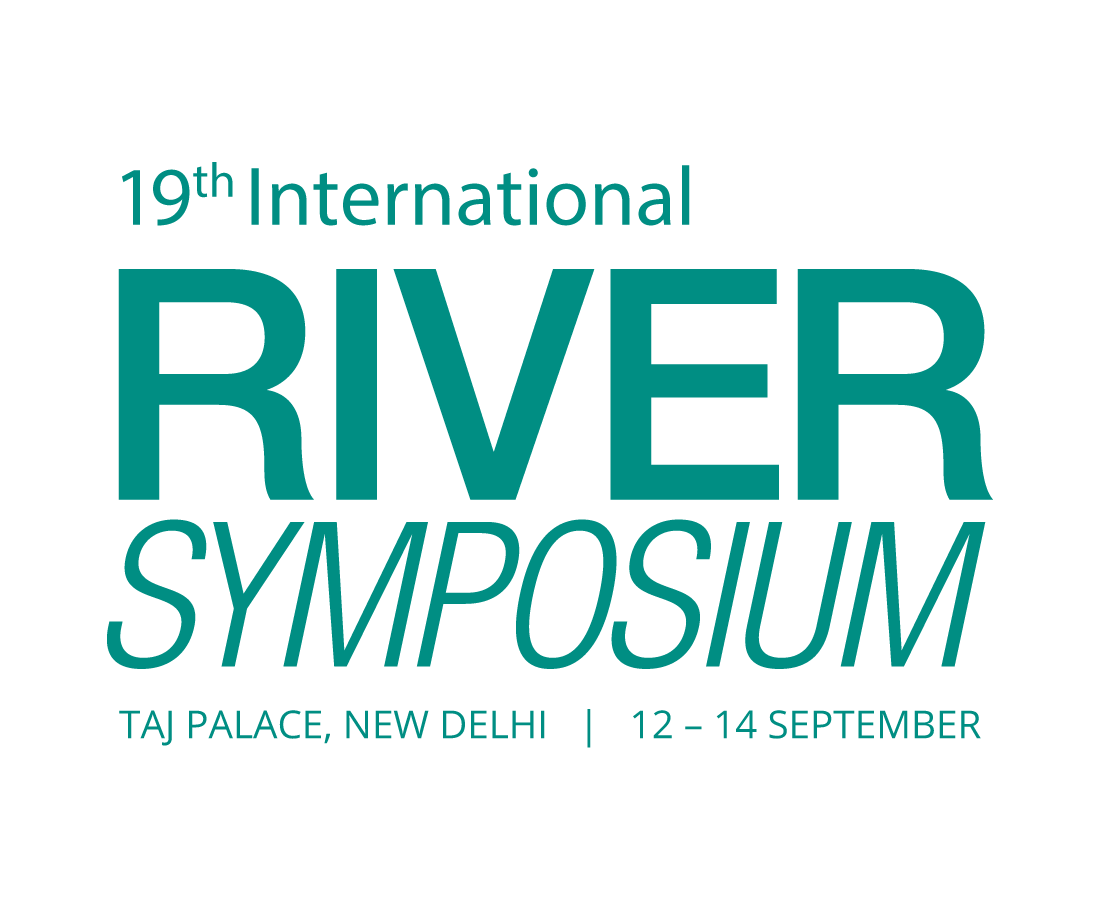 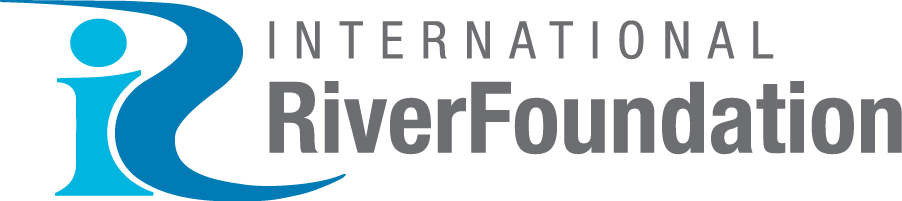 TAJ PALACE, NEW DELHI  |  12 – 14 SEPTEMBER 2016
The Impact of Restoration
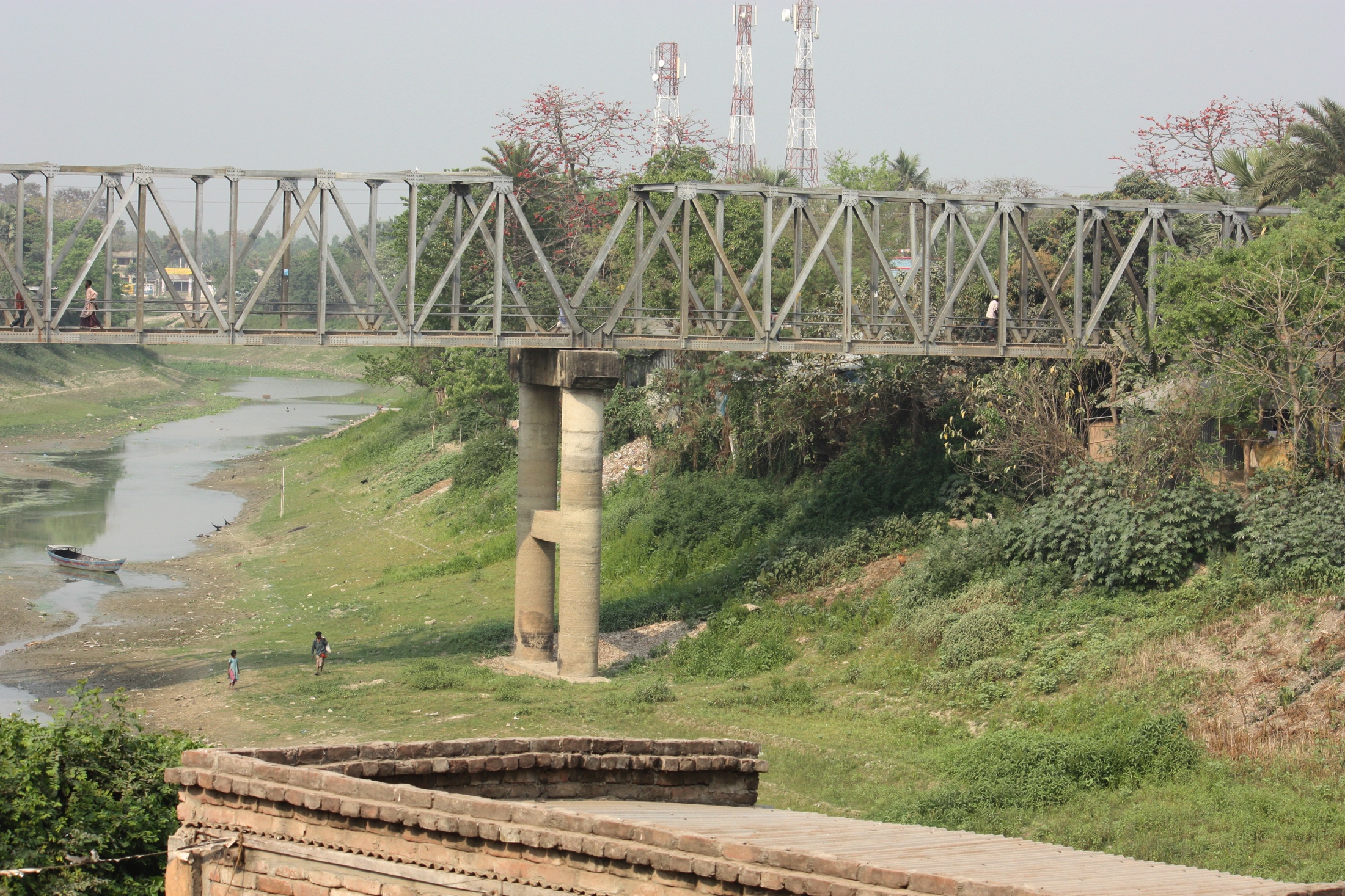 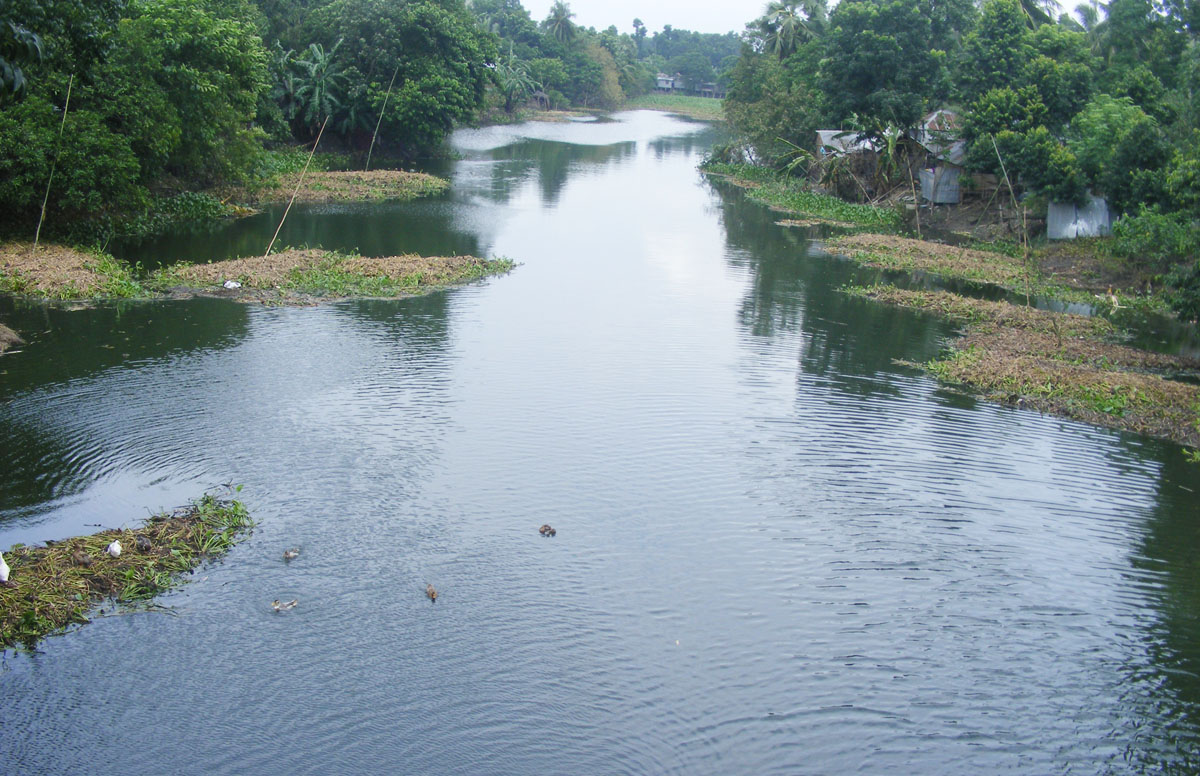 Before
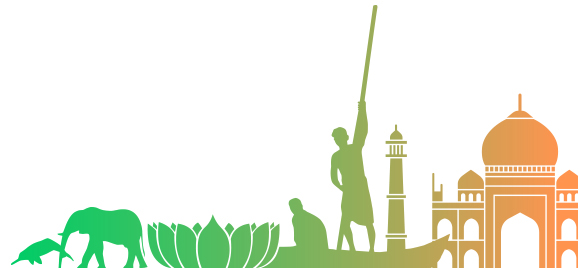 After
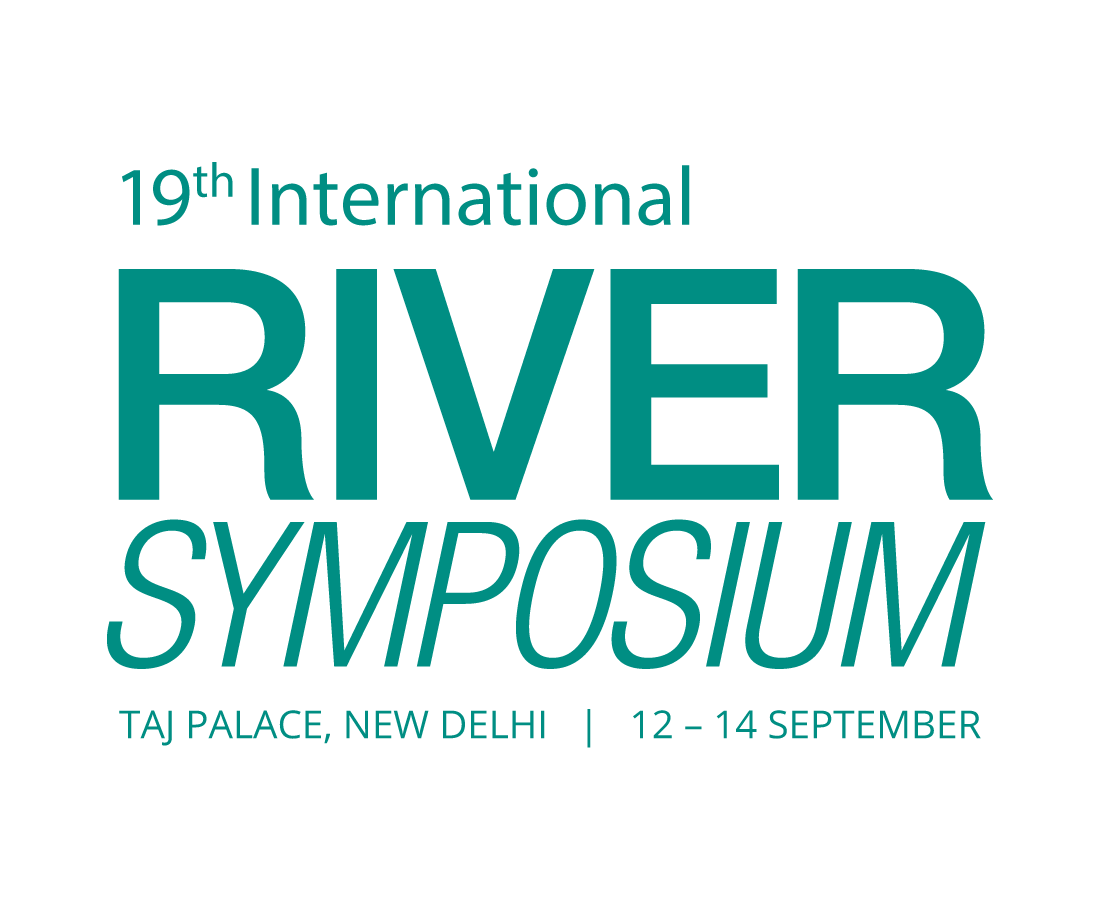 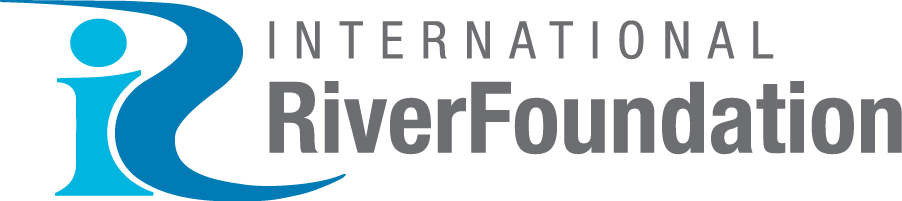 TAJ PALACE, NEW DELHI  |  12 – 14 SEPTEMBER 2016
By whom and how this model works
River Committee
University Committee
Riverine People
Strengthen the rivers and river movers
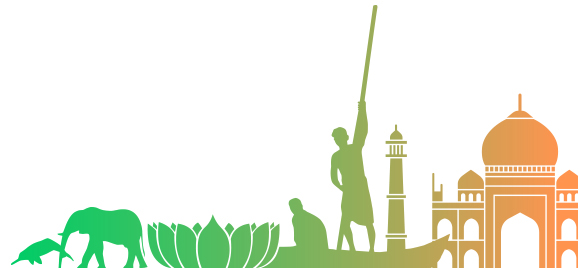 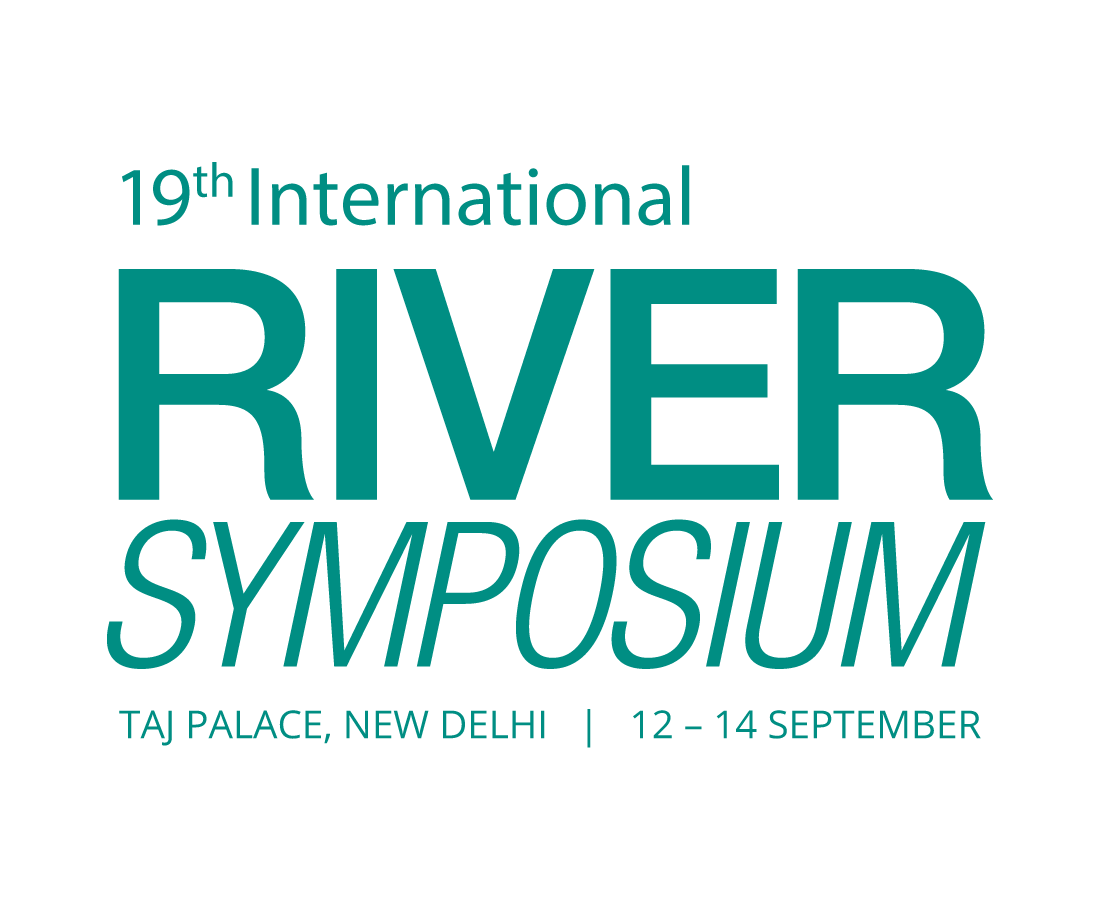 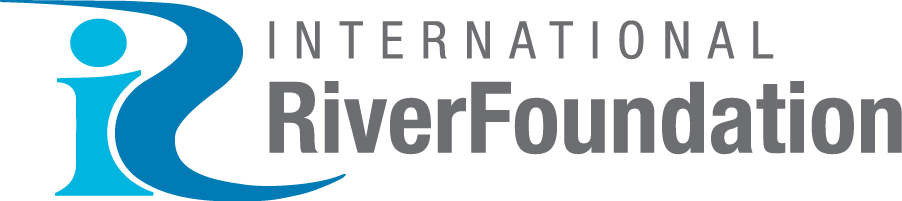 TAJ PALACE, NEW DELHI  |  12 – 14 SEPTEMBER 2016
Benefits of Academic Documentation of a river
It is an approach to archive the present situation, glorious past and potentiality of a river

Through this documentation local peoples’ voice can be delivered to the relevant authorities

The views and actions of river practitioners can be documented time to time to change the social perspective for rivers

It is used as an advocacy material as well as help to develop a river based knowledge hub

This tool helps academicians to make their ground work for developing a research concept on rivers

Academic documentation may become a popular process through engaging the youth for restoring and re-mainstreaming rivers in our society
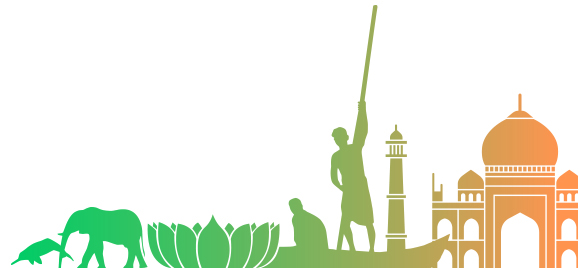 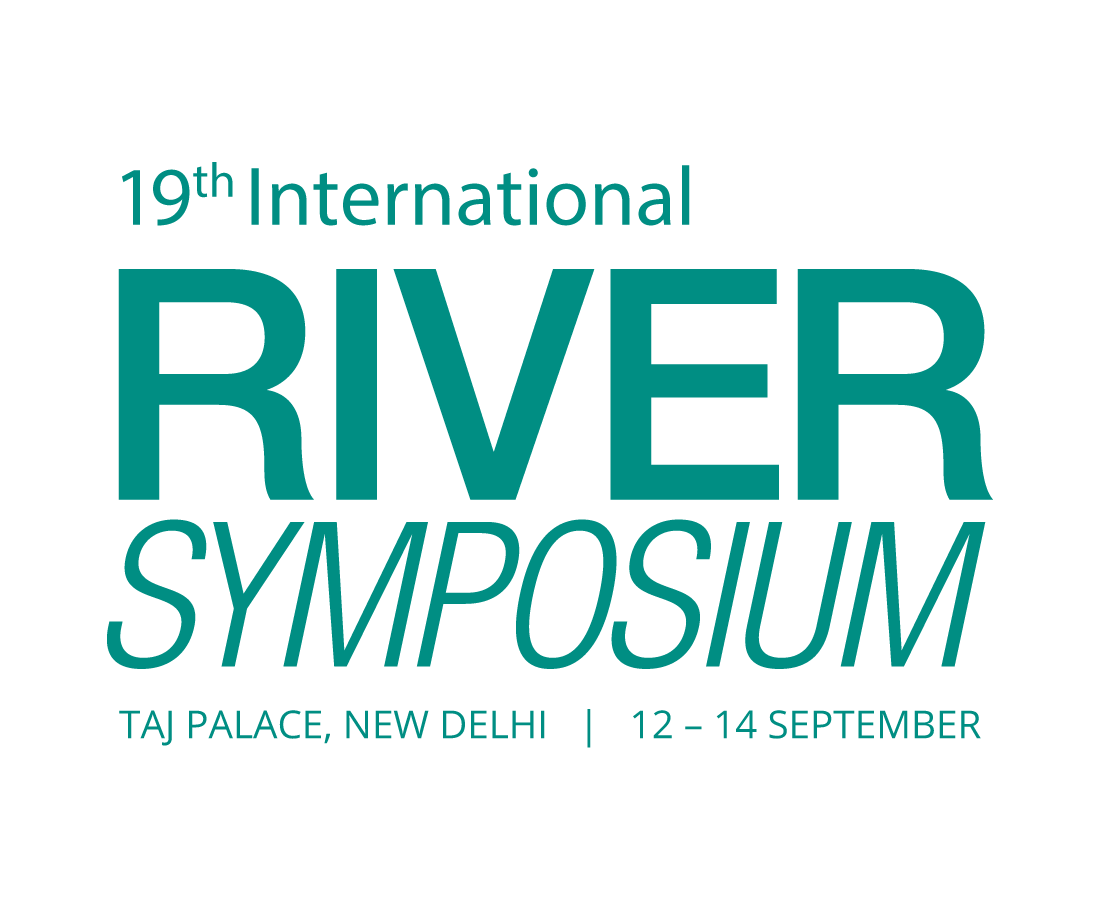 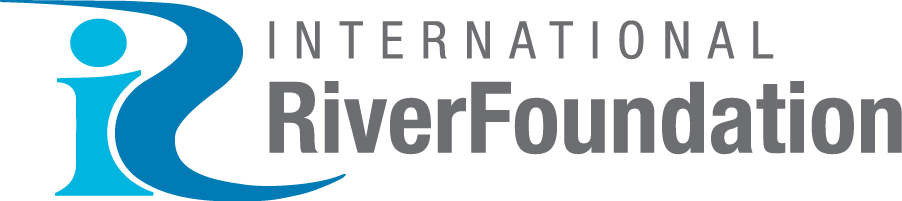 TAJ PALACE, NEW DELHI  |  12 – 14 SEPTEMBER 2016
River Committee
River committees are an independent committee of youth which formed centering the local rivers

It will make a national movement for the welfare of rivers in Bangladesh

This unit is the living link between the Riverine People and other stakeholders

To undertake all possible initiatives, programs, and efforts to protect, restore, manage, and explore the respective rivers are the major activities of River Committee

To involve the riparian people of the respective rivers

To recruit and regulate members and nurture them towards a ‘riverine life’

To pledge a hand to the university committees
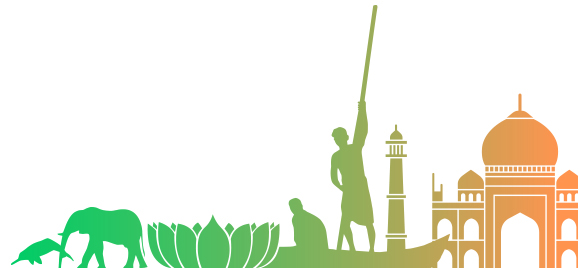 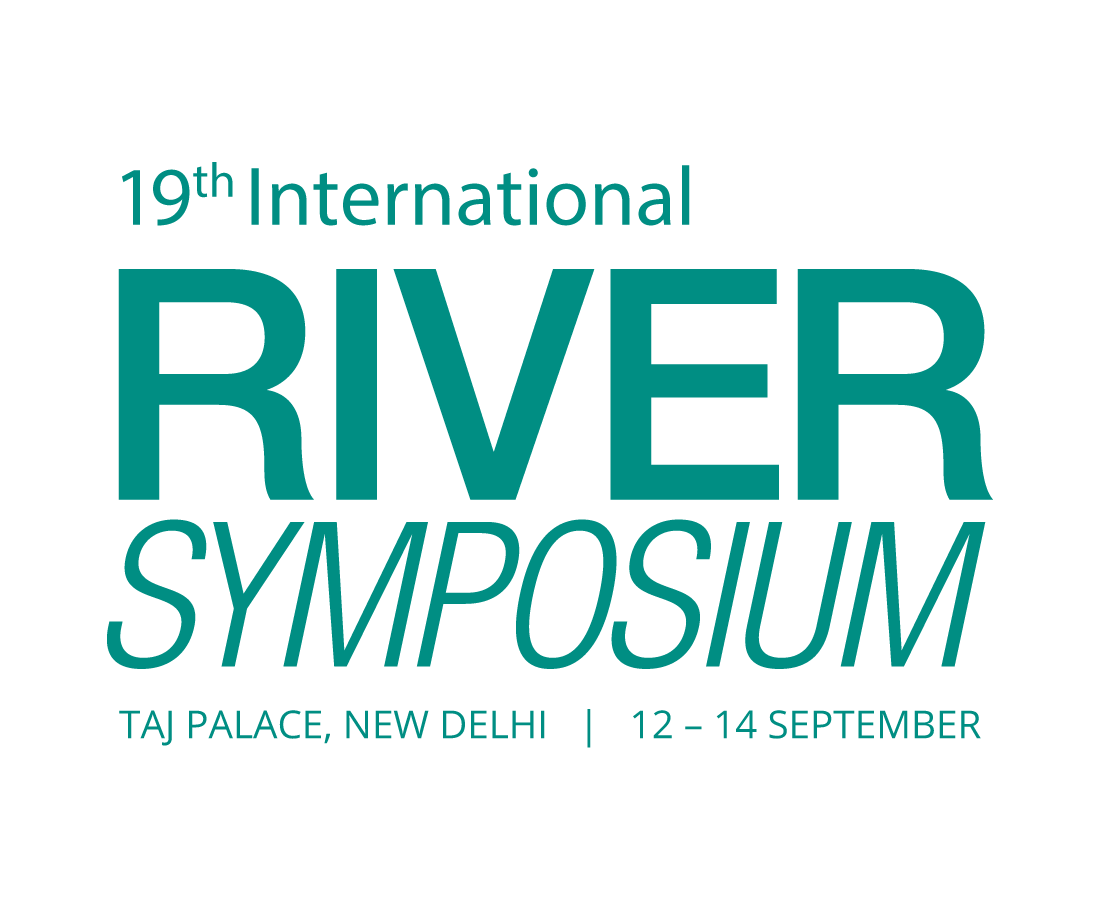 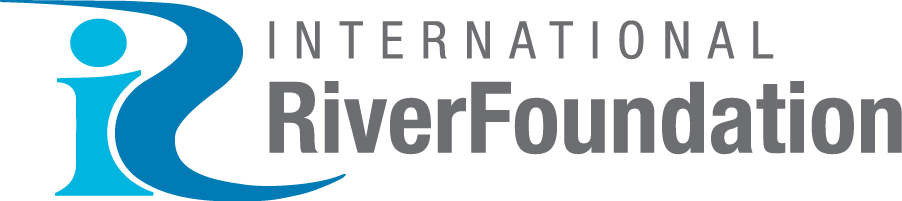 TAJ PALACE, NEW DELHI  |  12 – 14 SEPTEMBER 2016
University Committee
University Committees are the center of 'Focusing Future' to expand Riverine People's commitments and programs to educational institutions

This active body of youth is the operational unit for research, documentation, campaign and mobilization in respective areas

Being a coordinator and provide intellectual support to the river-centered community movement

They act as river volunteers and apex of Riverine People

To form units at schools and colleges respective University Committees regulate the general members
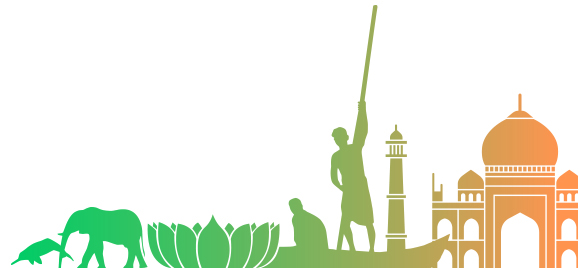 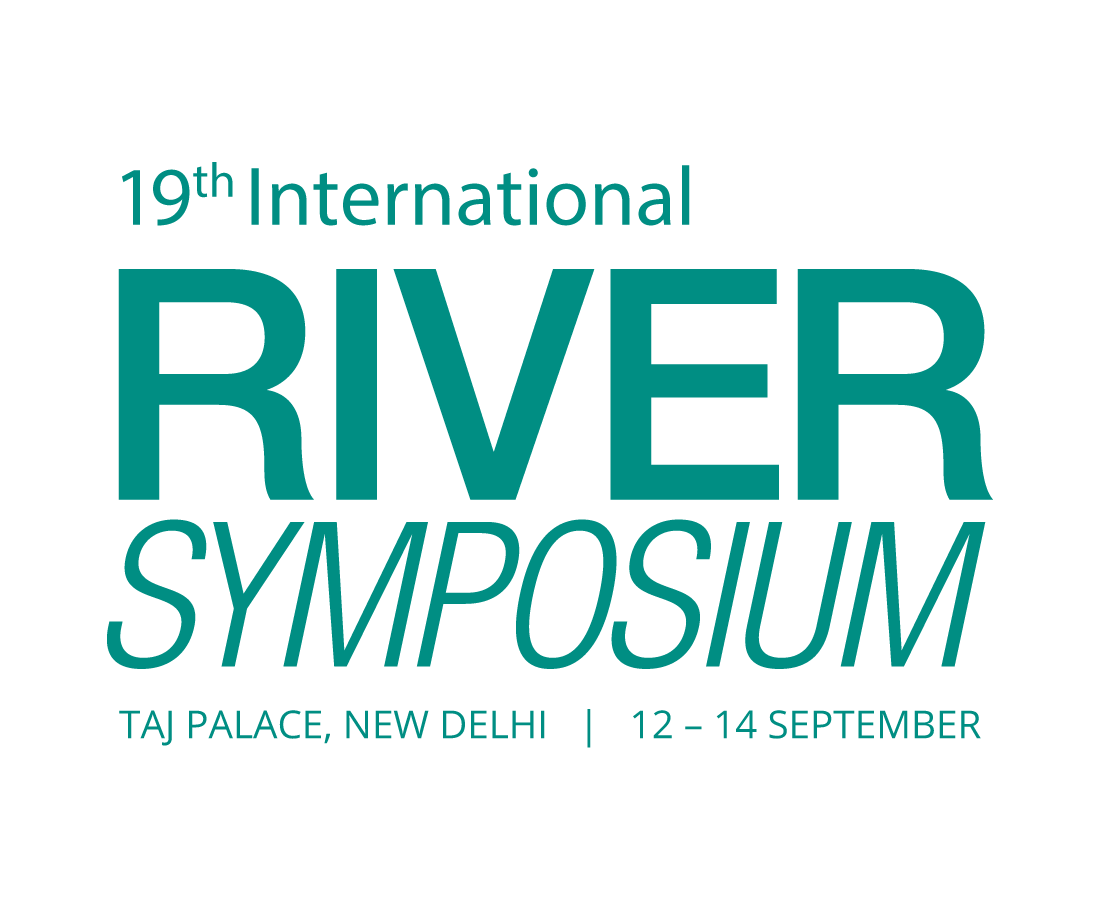 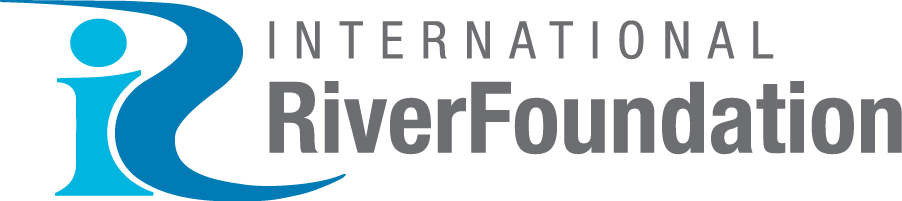 TAJ PALACE, NEW DELHI  |  12 – 14 SEPTEMBER 2016
Identity of Riverine People
Riverine People perceives that river is the lifeline of ecology, economy, culture and heritage of Bangladesh

Re-mainstreaming river in all the policies and practices is the prime aim of Riverine People

Riverine People believes in potentiality and innovation of individual and perceives that direct or indirect beneficiaries of river should personally be responsive to riverine causes

 Riverine People is the confluence of river sensitive individuals to stream their excellence towards collective goals

Riverine People stands on knowledge based movement. It is commissioning own research, studies, documentations, programs as well as building information hub
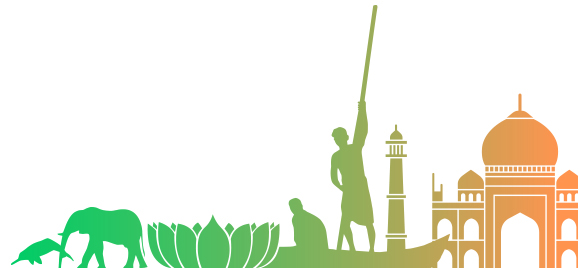 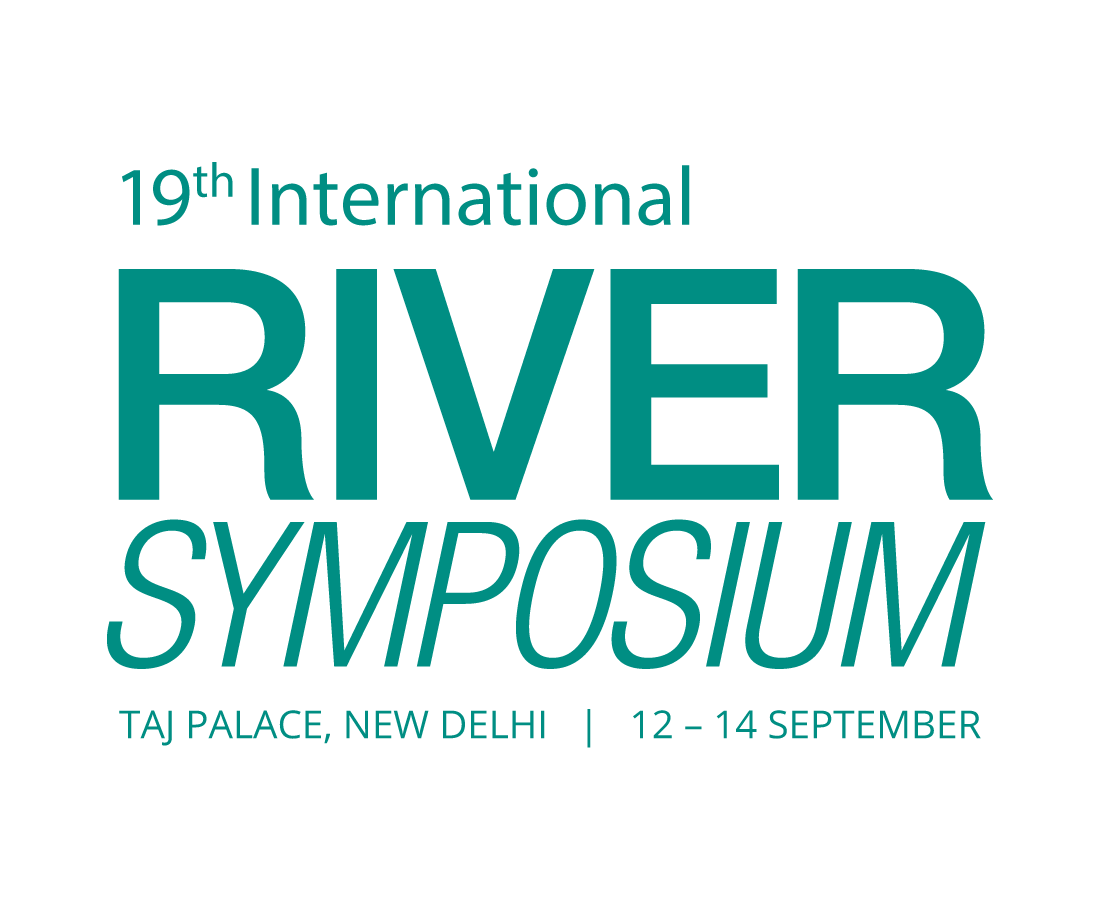 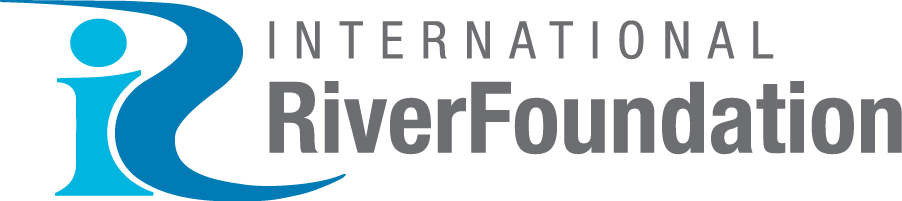 TAJ PALACE, NEW DELHI  |  12 – 14 SEPTEMBER 2016
Actions of Riverine People
Focusing Future
Concerning Community
Re-mainstreaming River
Institutional Integration
Knowledge Hub
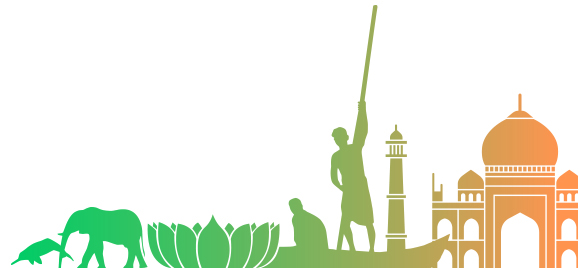 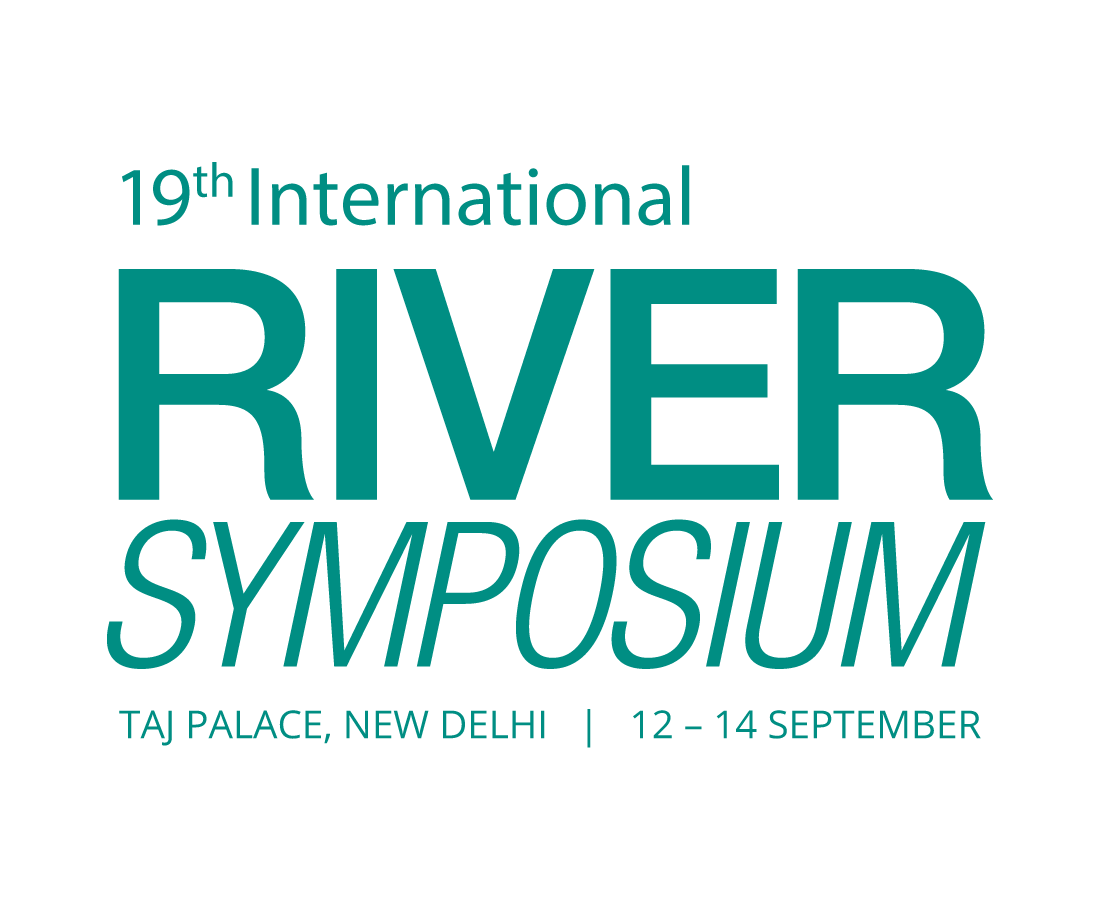 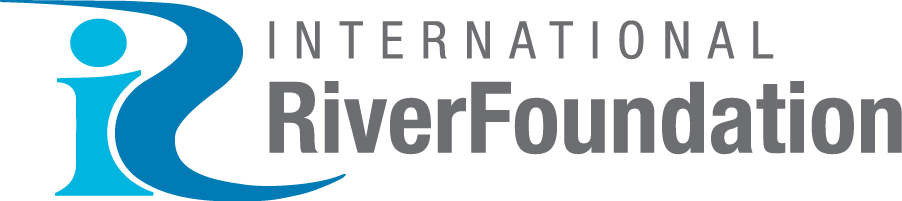 TAJ PALACE, NEW DELHI  |  12 – 14 SEPTEMBER 2016
Recommendations
Academic documentation of all rivers can develop a river based knowledge hub in future

Throughout the documentation process youth group can improve their river understanding

River practitioners, activists and academicians can get information about alternate solutions or common peoples’ recommendations through these documents

To unite knowledge based movement for river restoration, this is the best way to advocate people as well as authorities
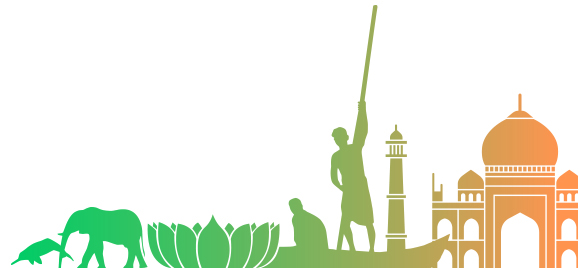 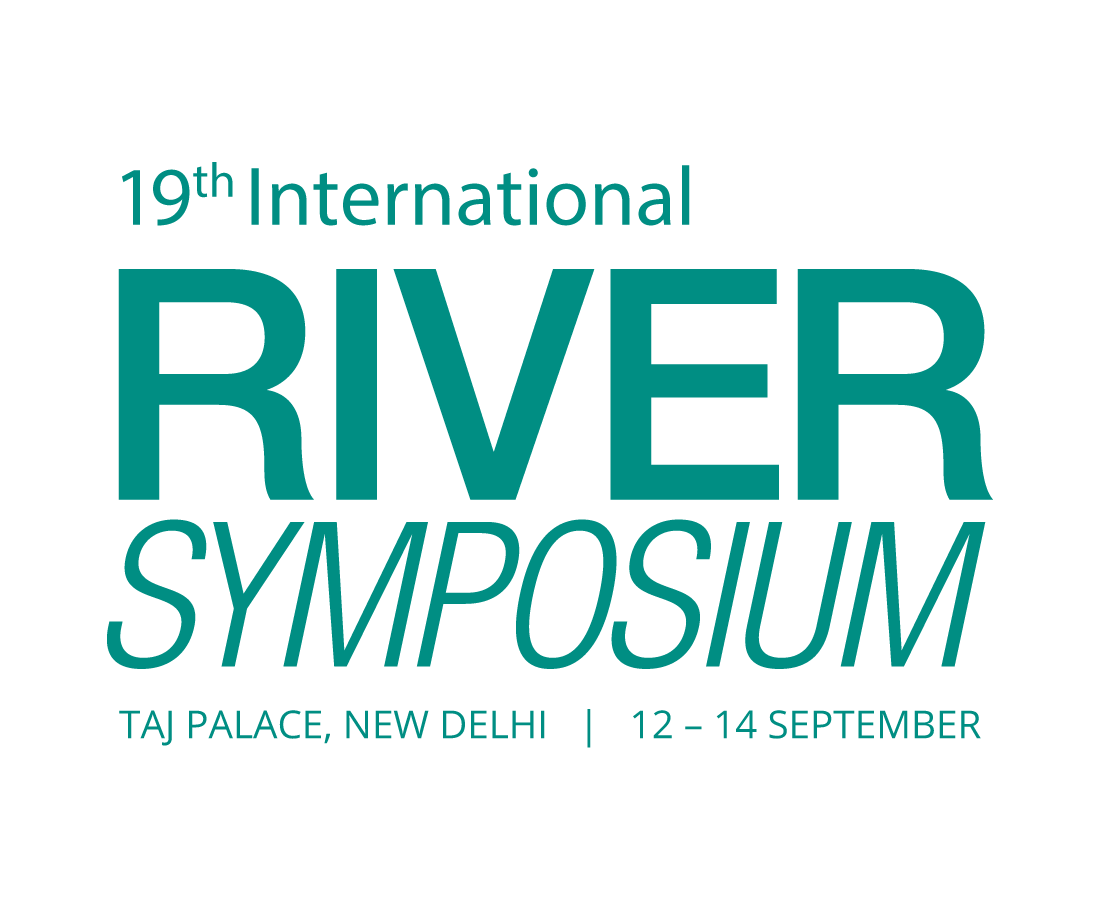 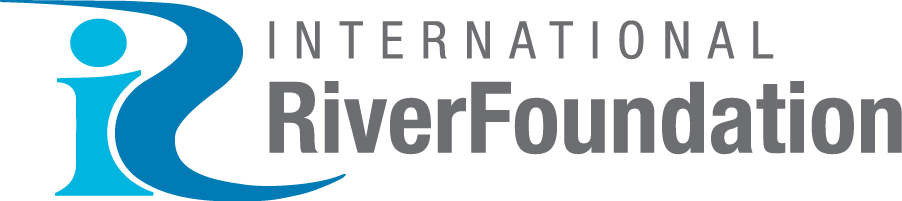 TAJ PALACE, NEW DELHI  |  12 – 14 SEPTEMBER 2016
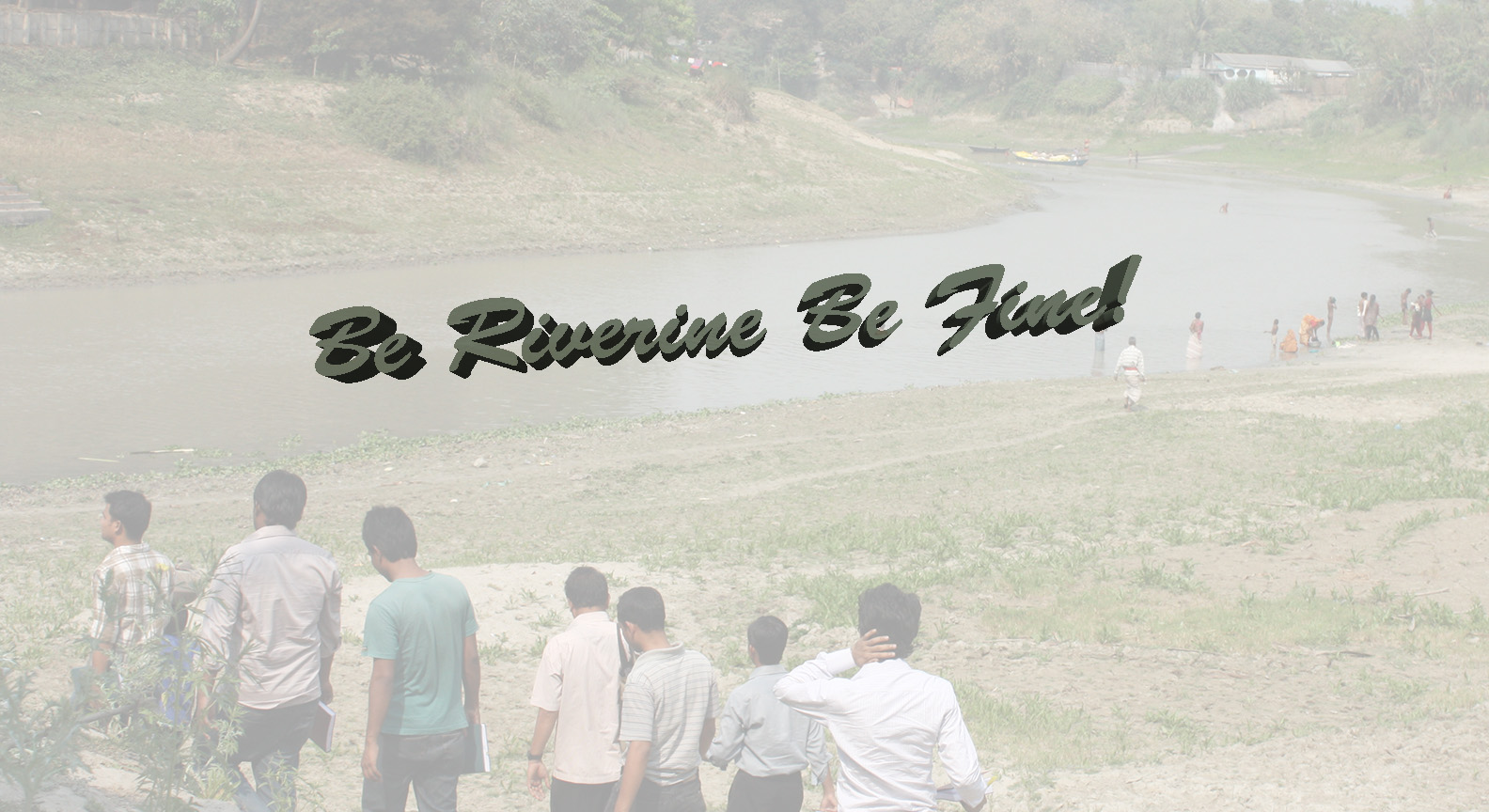 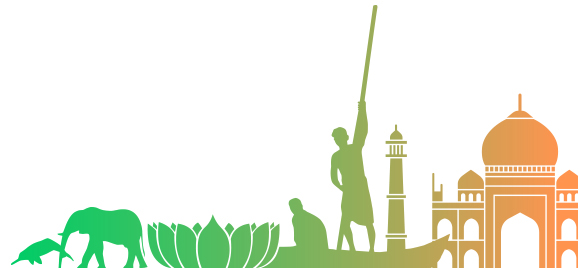